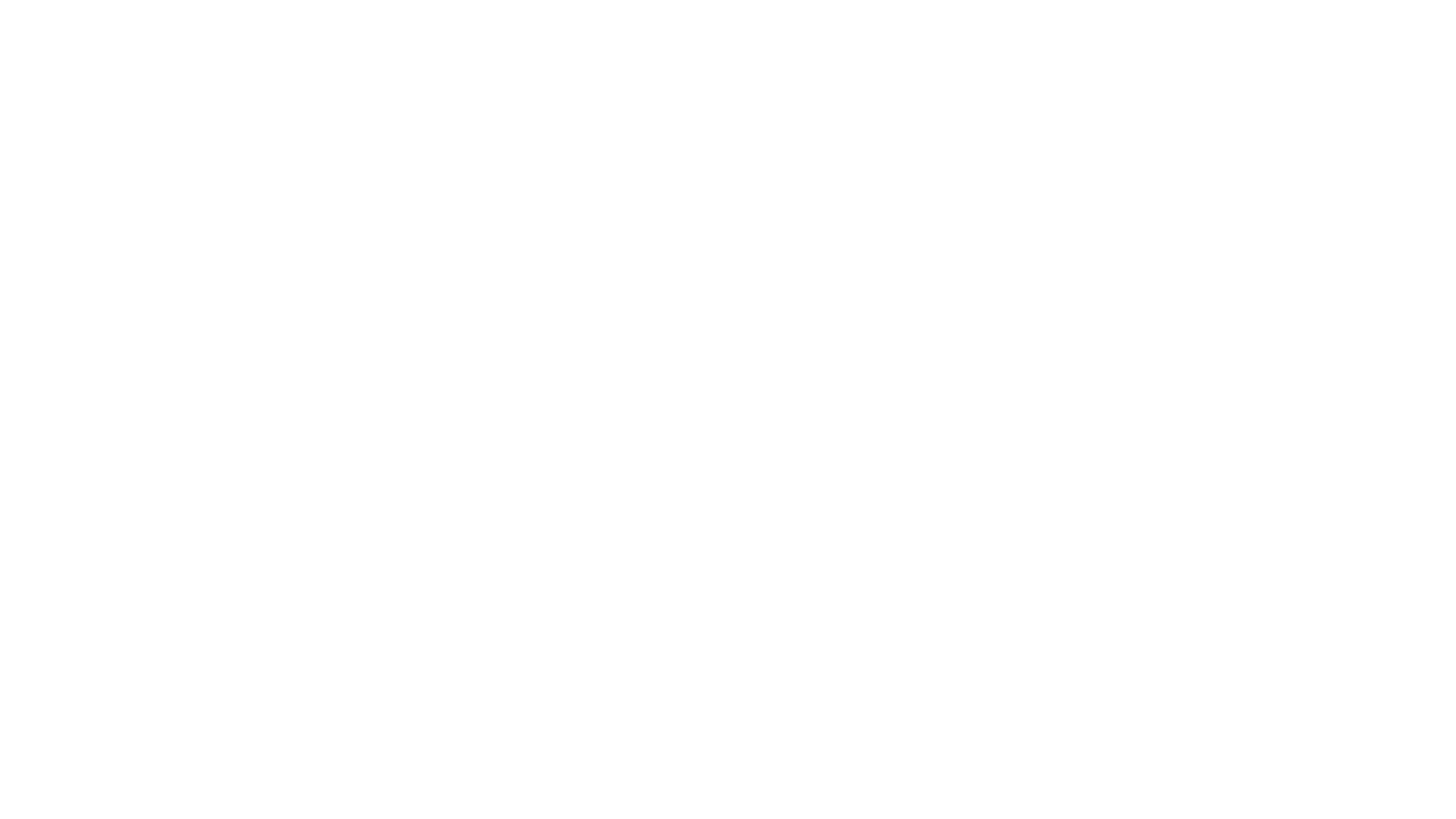 Título da
Apresentação
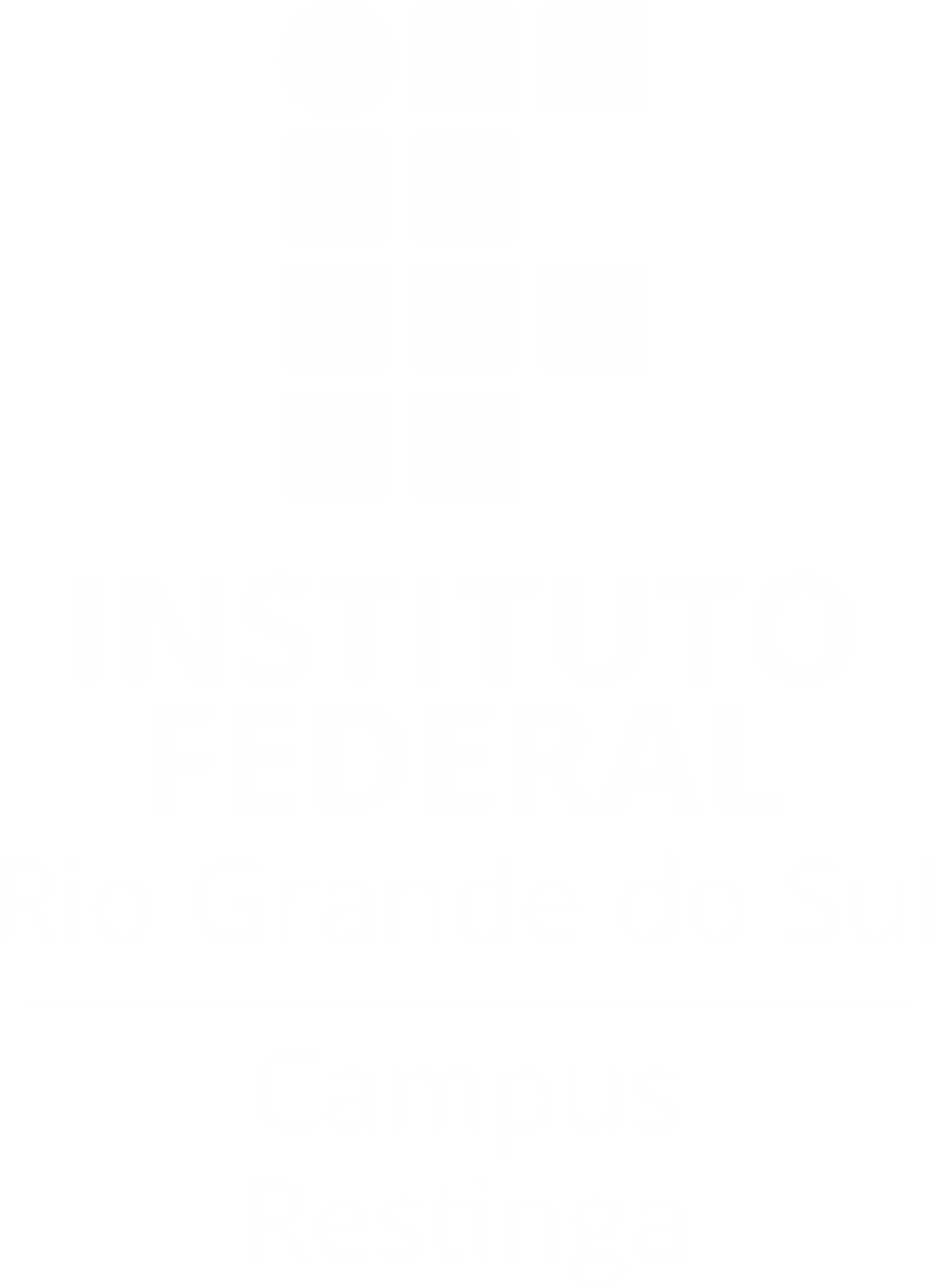 XX/XX/202X
Instituto Federal de Educação, Ciência e Tecnologia do Rio Grande do Sul
Título da apresentaçãosubtítulo
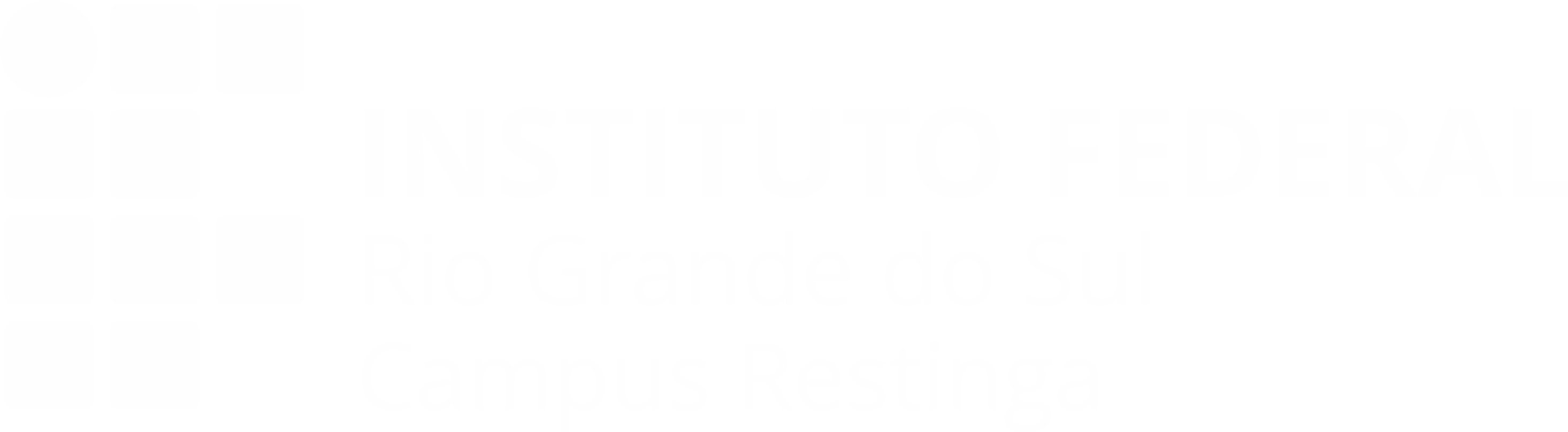 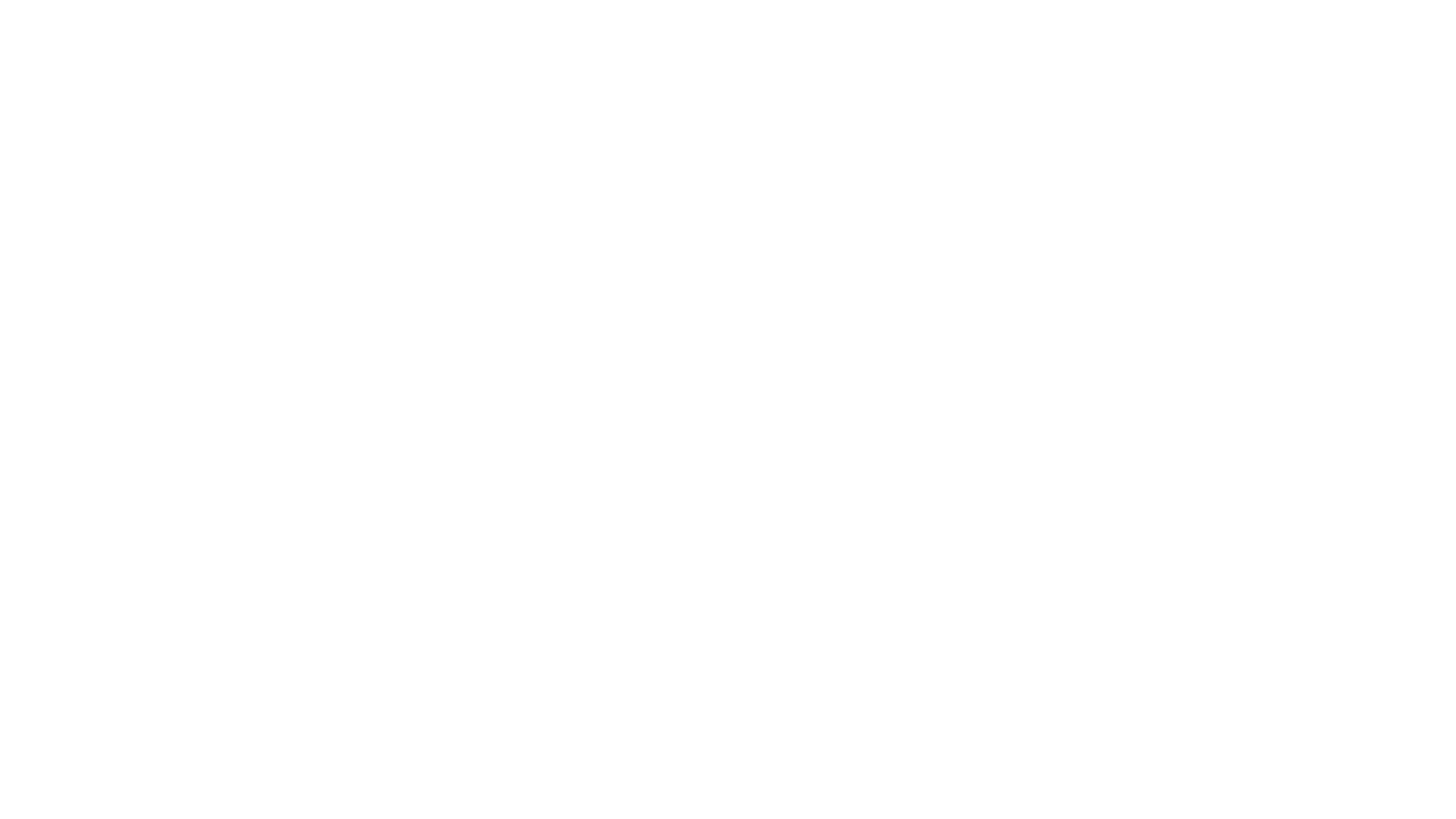 Texto texto texto texto texto texto texto texto texto texto texto
Texto texto texto texto texto texto texto texto texto texto texto
TÍTULO
Lorem ipsum dolor sit amet, consectetur adipiscing elit. Phasellus a ante pellentesque, vehicula arcu sit amet, faucibus purus. Vivamus eu tempus nisl. Nam eget ante vel lectus iaculis rhoncus quis quis ligula. Vivamus lacinia odio eget velit rutrum, non fringilla mauris dignissim. Suspendisse euismod vitae nunc ac finibus. Donec et vulputate lorem, non dignissim sapien. Nulla facilisi. Sed aliquam mollis lorem, id convallis nisi ultrices ut. Sed a tellus id augue varius
Título título título título título título título
Lorem ipsum dolor sit amet, consectetur adipiscing elit. Phasellus a ante pellentesque, vehicula arcu sit amet, faucibus purus. Vivamus eu tempus nisl. Nam eget ante vel lectus iaculis rhoncus quis quis ligula. Vivamus lacinia odio eget velit rutrum, non fringilla mauris dignissim. Suspendisse euismod vitae nunc ac finibus. Donec et vulputate lorem, non dignissim sapien. Nulla facilisi. Sed aliquam mollis lorem, id convallis nisi ultrices ut. Sed a tellus id augue varius
TÍTULO
Lorem ipsum dolor sit amet, consectetur adipiscing elit. Phasellus a ante pellentesque, vehicula arcu sit amet, faucibus purus. Vivamus eu tempus nisl. Nam eget ante vel lectus iaculis rhoncus quis quis ligula. Vivamus lacinia odio eget velit rutrum, non fringilla mauris dignissim. Suspendisse euismod vitae nunc ac finibus. Donec et vulputate lorem, non dignissim sapien. Nulla facilisi. Sed aliquam mollis lorem, id convallis nisi ultrices ut. Sed a tellus id augue varius
Título título título título título título título
Lorem ipsum dolor sit amet, consectetur adipiscing elit. Phasellus a ante pellentesque, vehicula arcu sit amet, faucibus purus. Vivamus eu tempus nisl. Nam eget ante vel lectus iaculis rhoncus quis quis ligula. Vivamus lacinia odio eget velit rutrum, non fringilla mauris dignissim. Suspendisse euismod vitae nunc ac finibus. Donec et vulputate lorem, non dignissim sapien. Nulla facilisi. Sed aliquam mollis lorem, id convallis nisi ultrices ut. Sed a tellus id augue varius
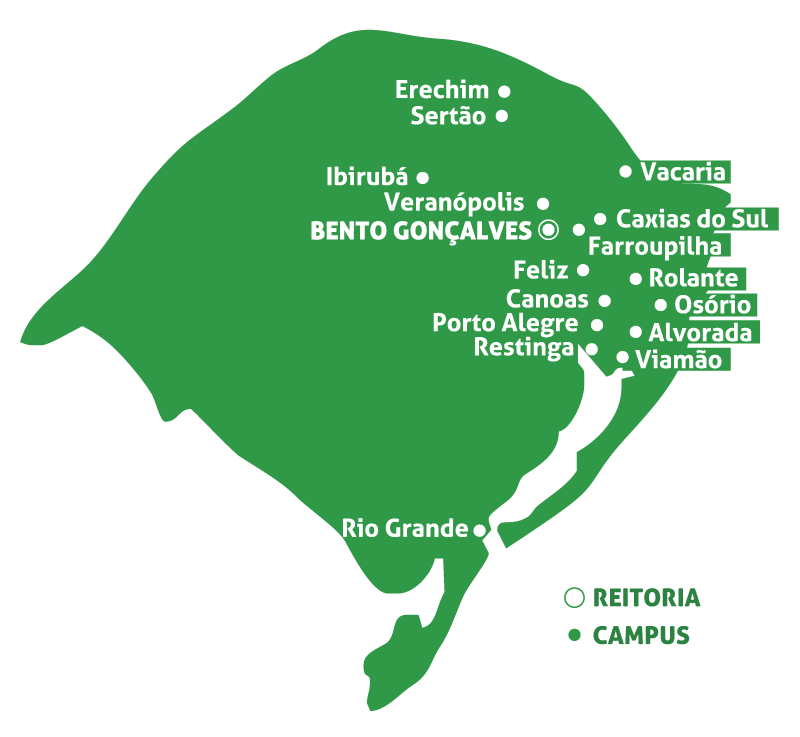 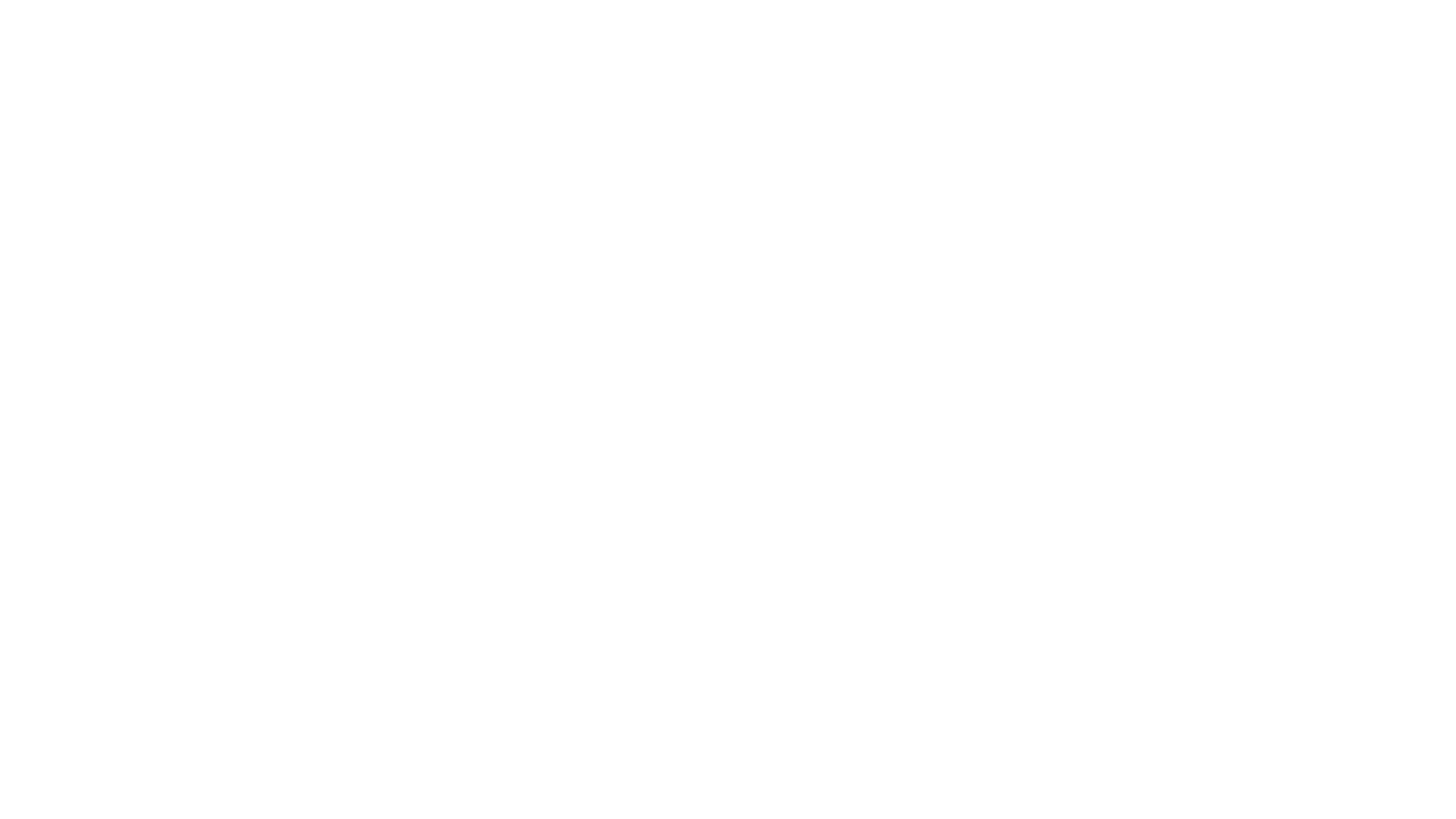 Agradecimento
e créditos, etc.
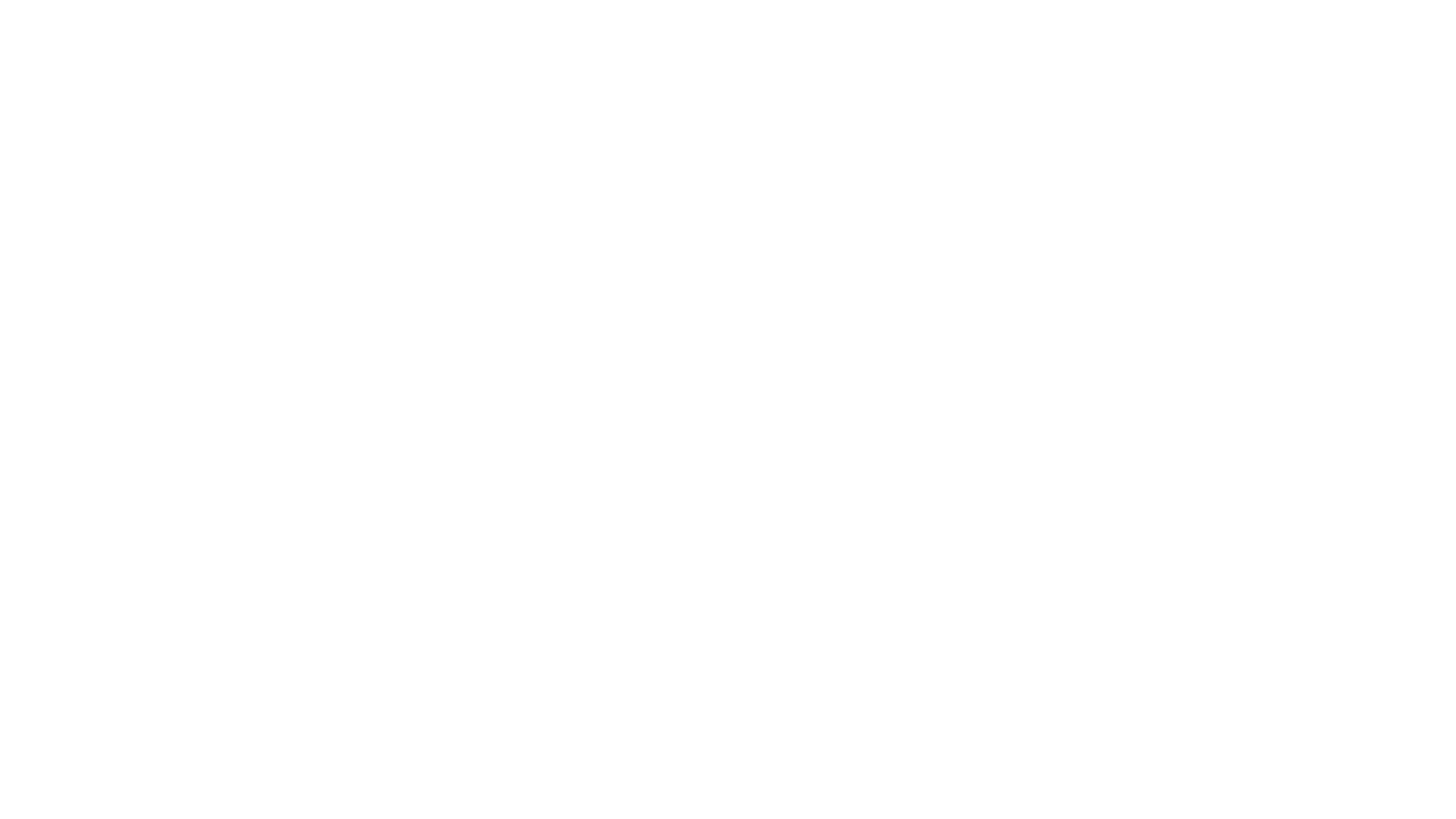 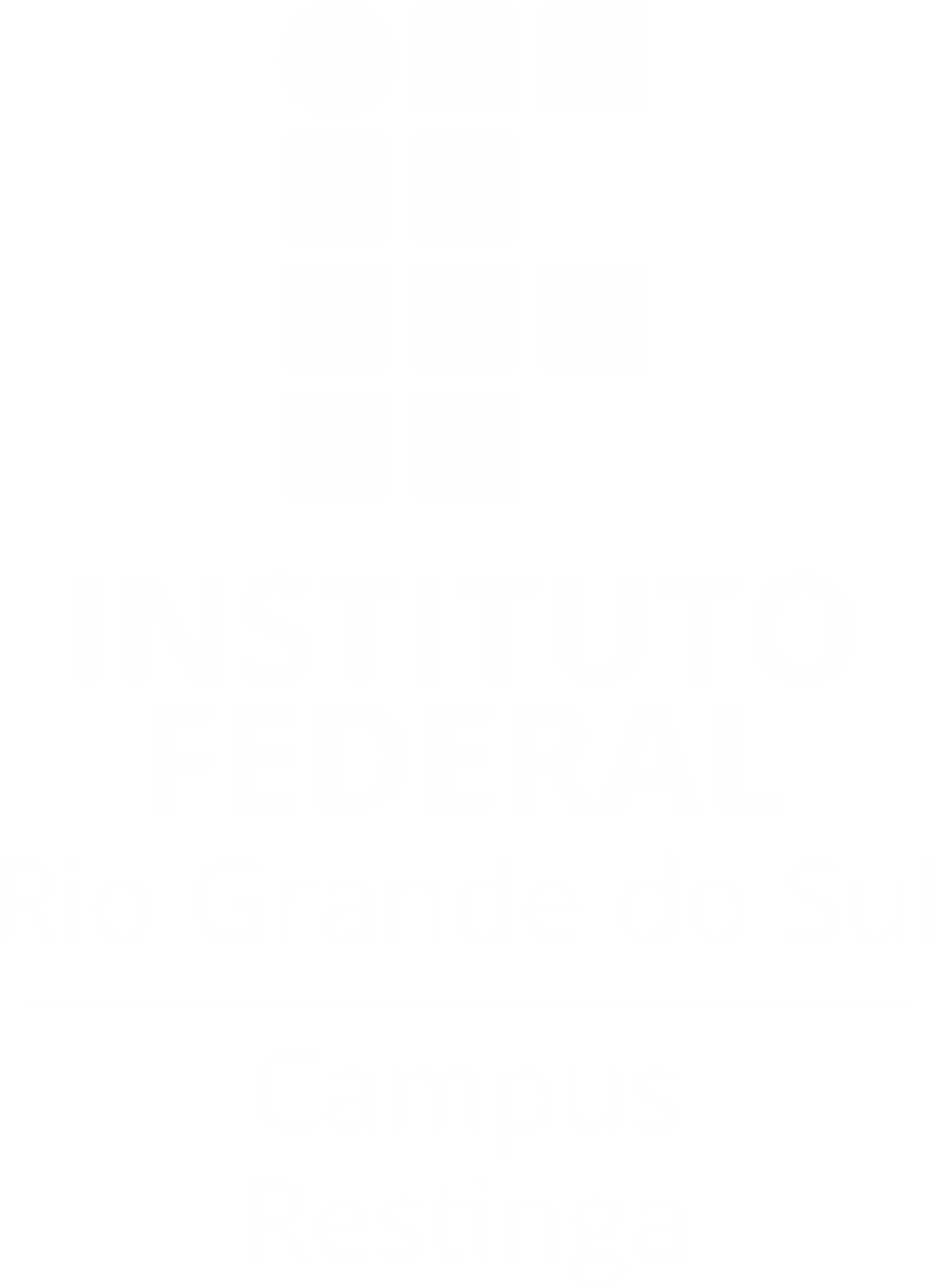